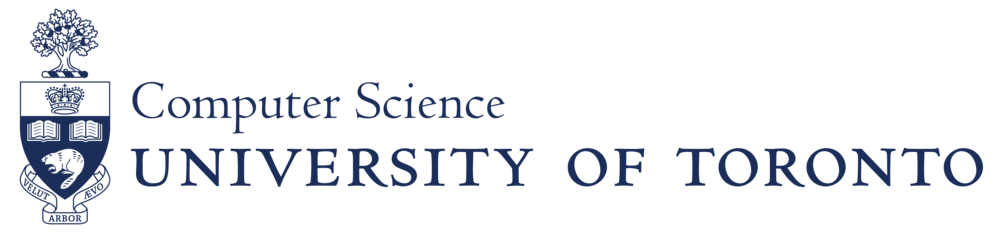 Cloud Networks
CSC2229: Topics in Computer Networks, Winter 2024
Qizhen Zhang
1
Course Overview
Introduction lecture

Paper discussions

Final project
https://fardatalab.org/courses/csc2229.html
2
What You Will Learn
Fundamental concepts, design principles, and practices of networking in cloud data centers

Examples of top networking research: classic works that have stood the test of time and recent advances

Hands-on experience of conducting such research

A variety of data center networking topics
3
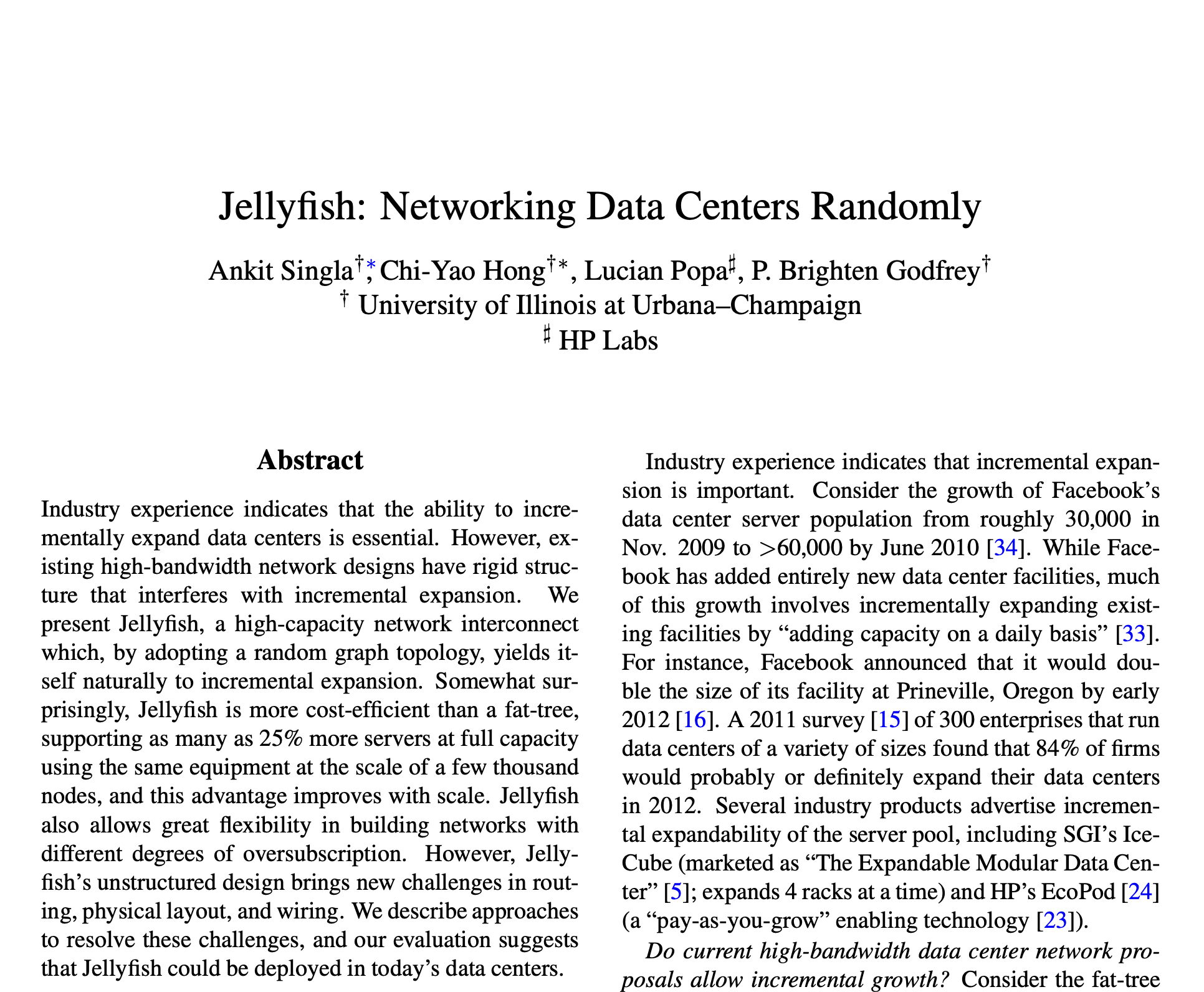 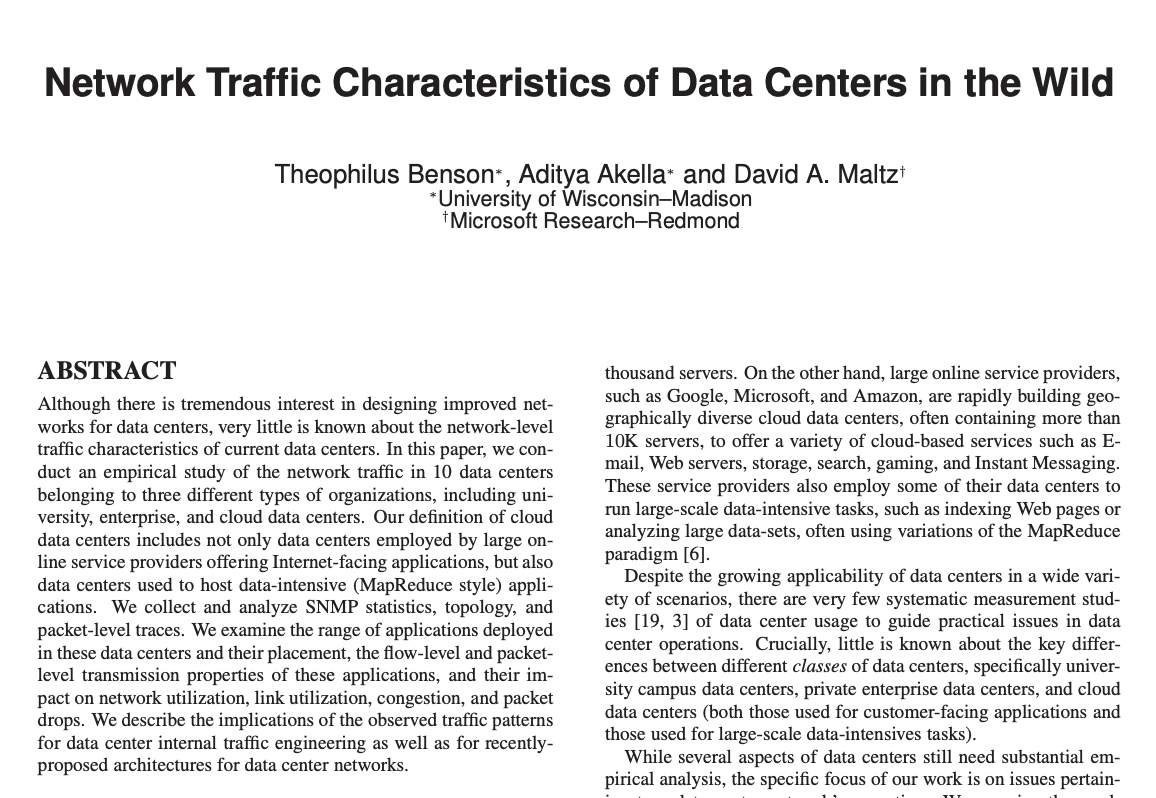 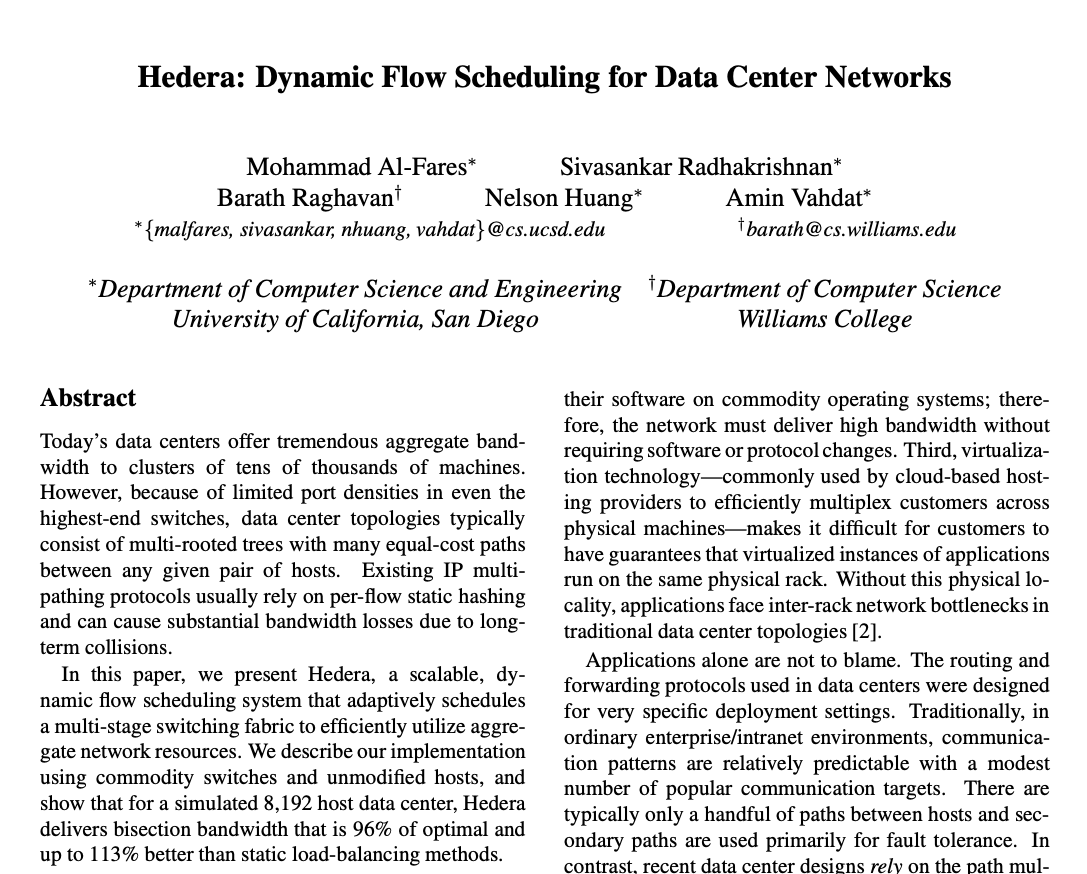 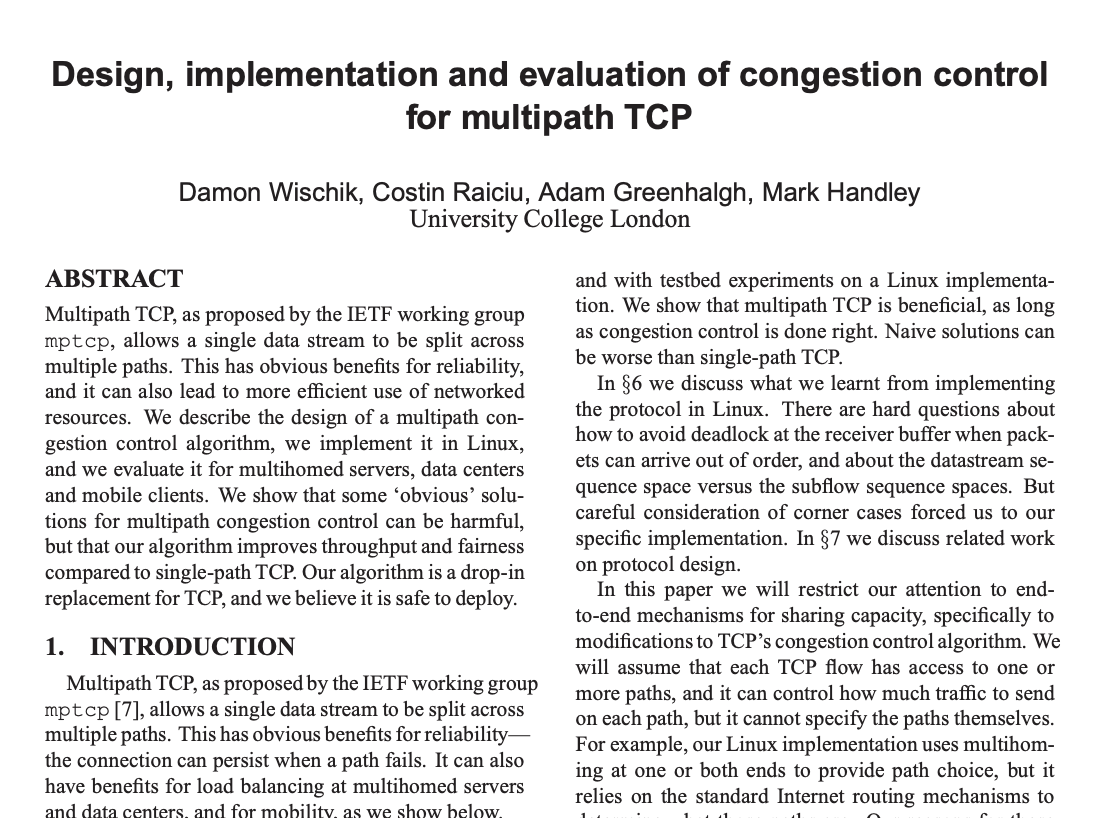 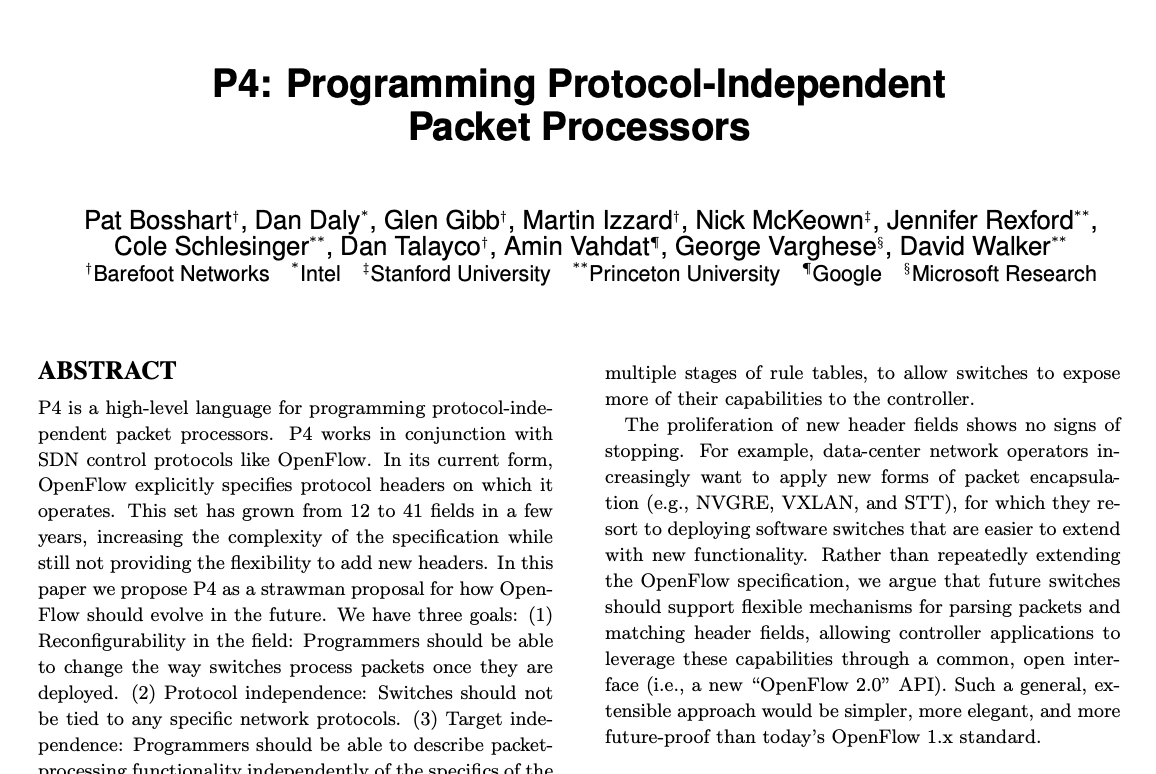 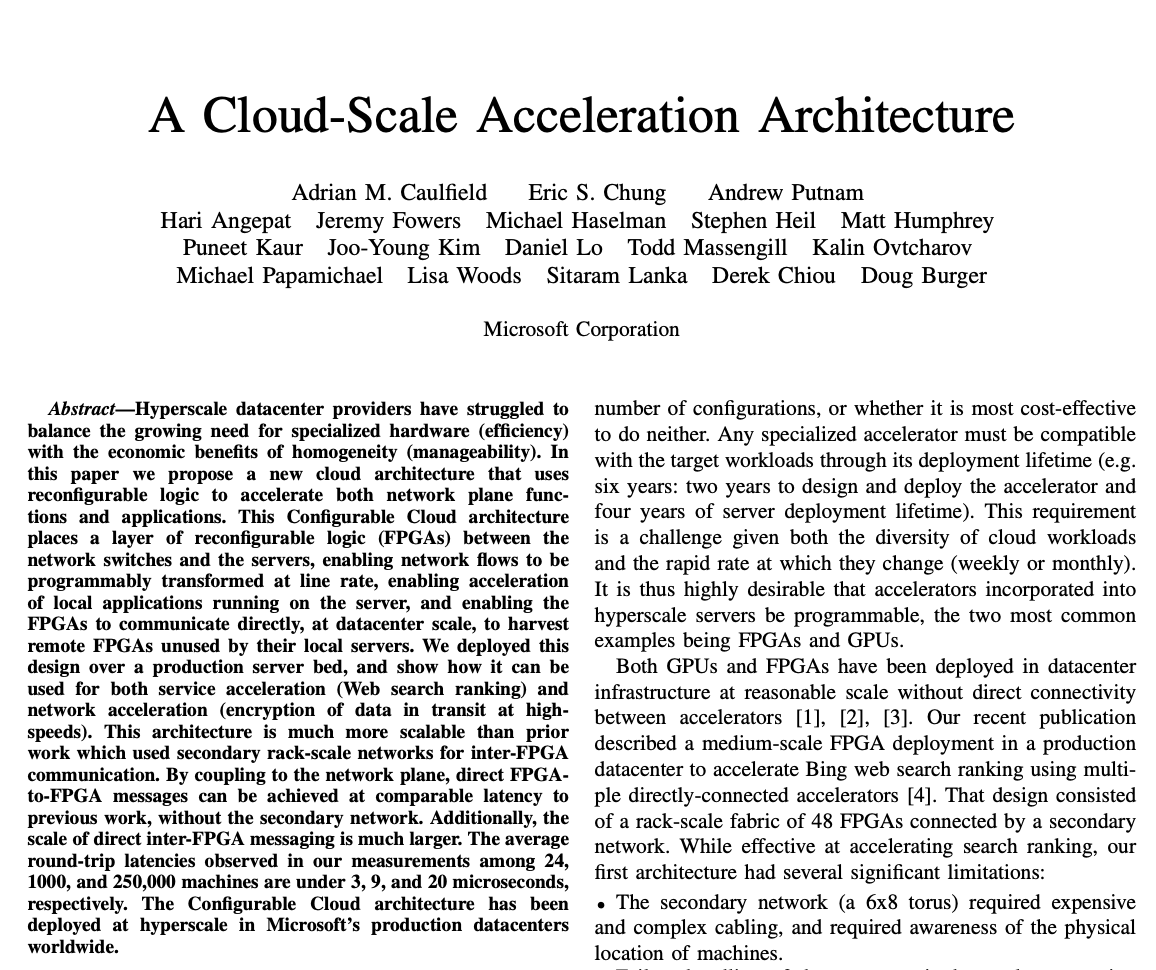 Covered Topics
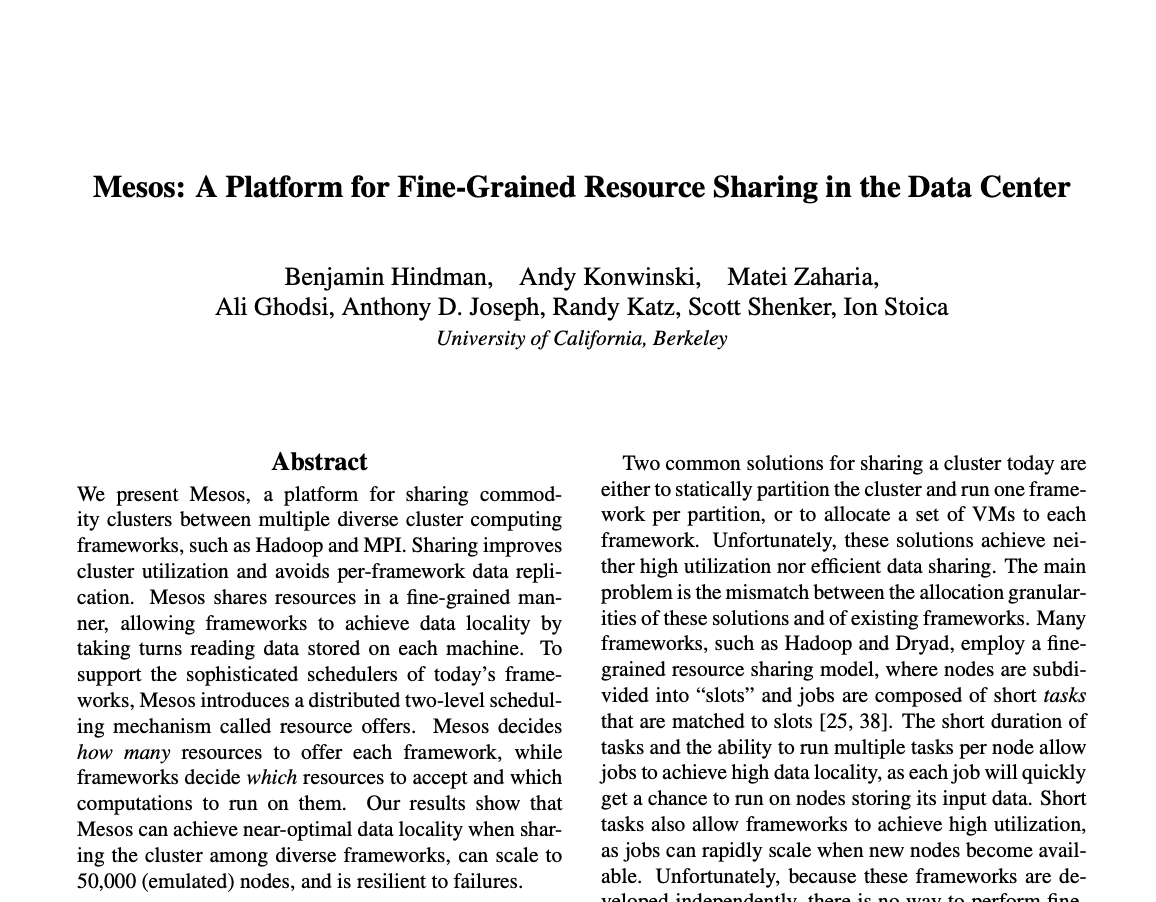 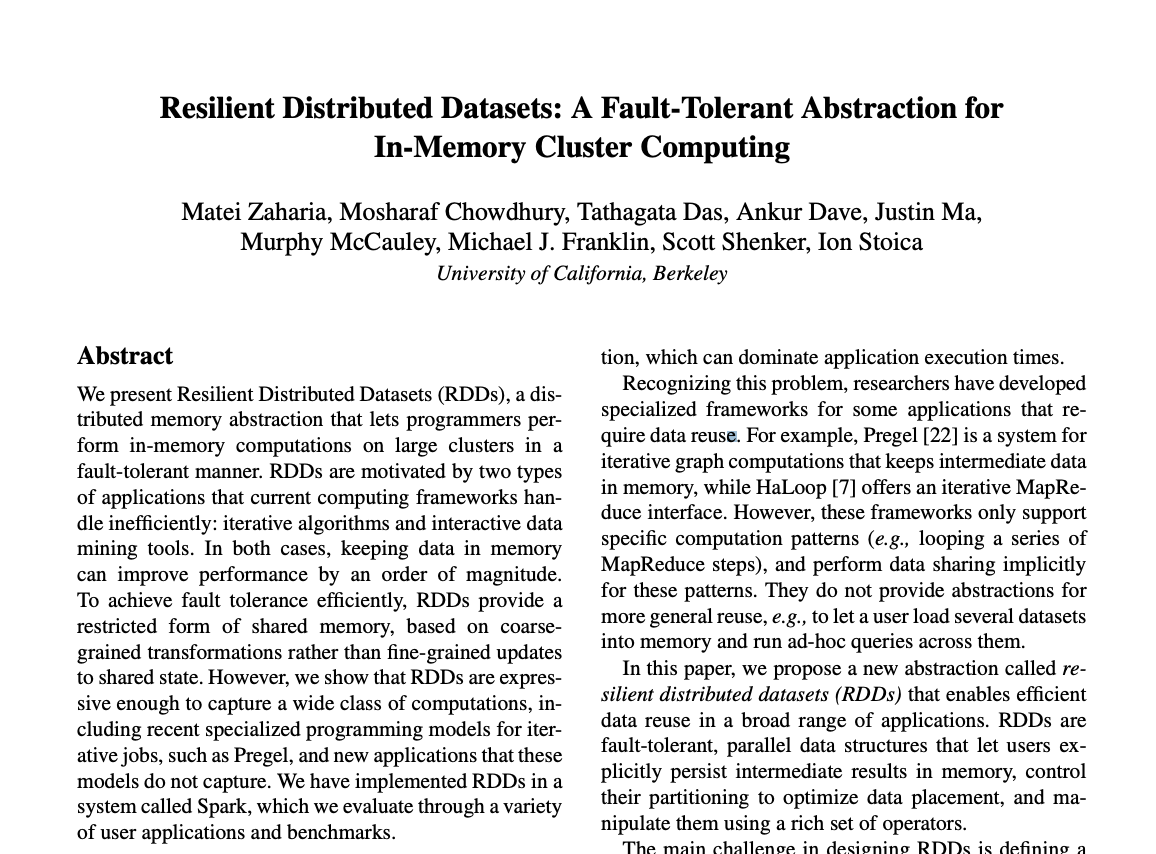 Topology
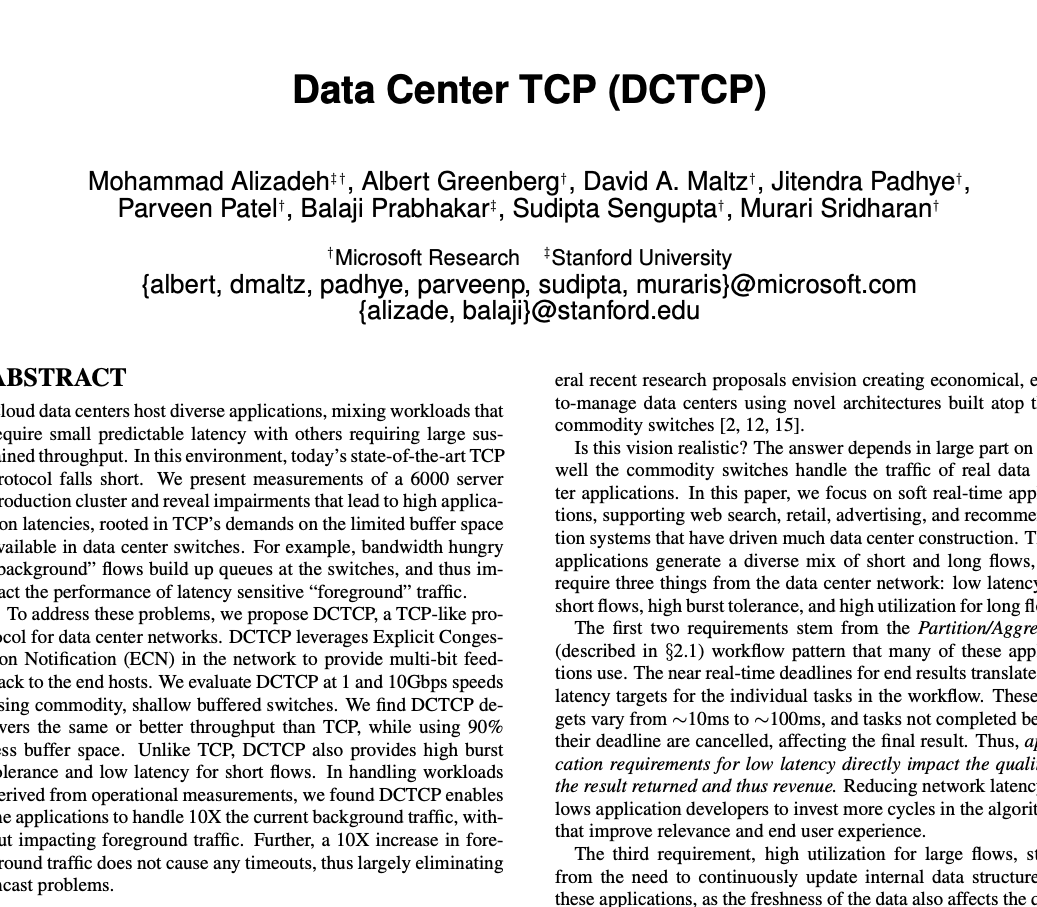 Load Balancing
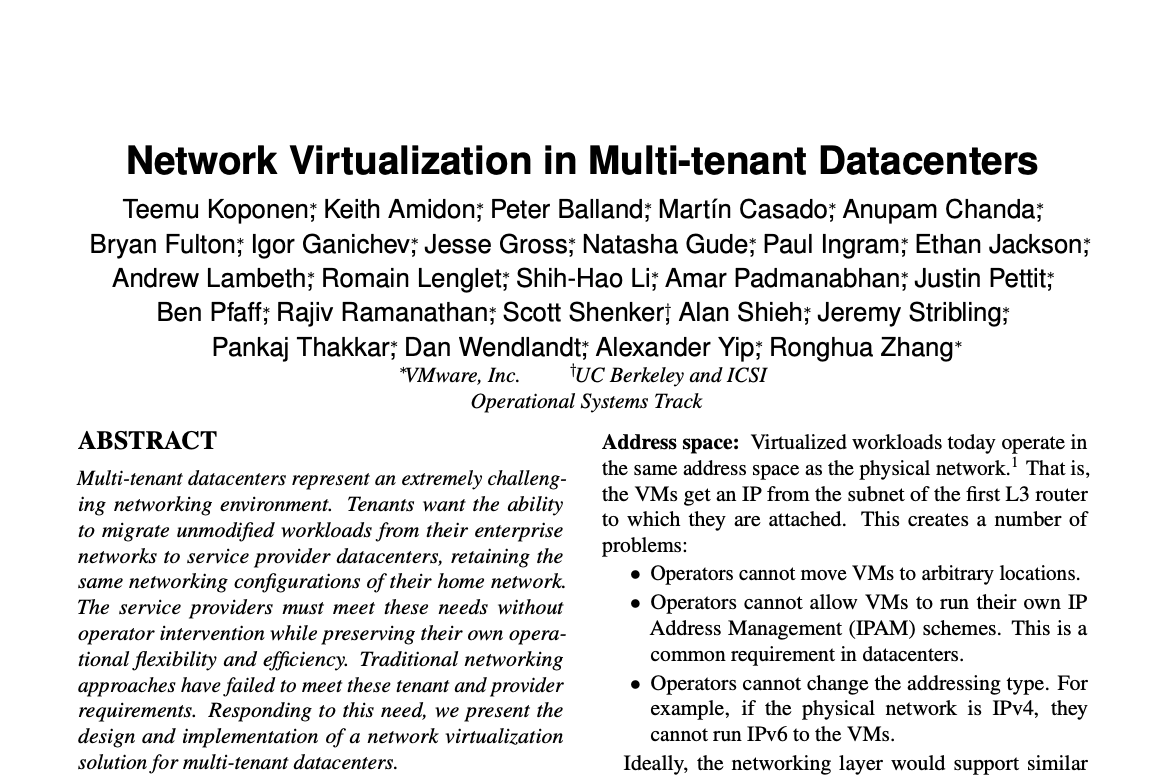 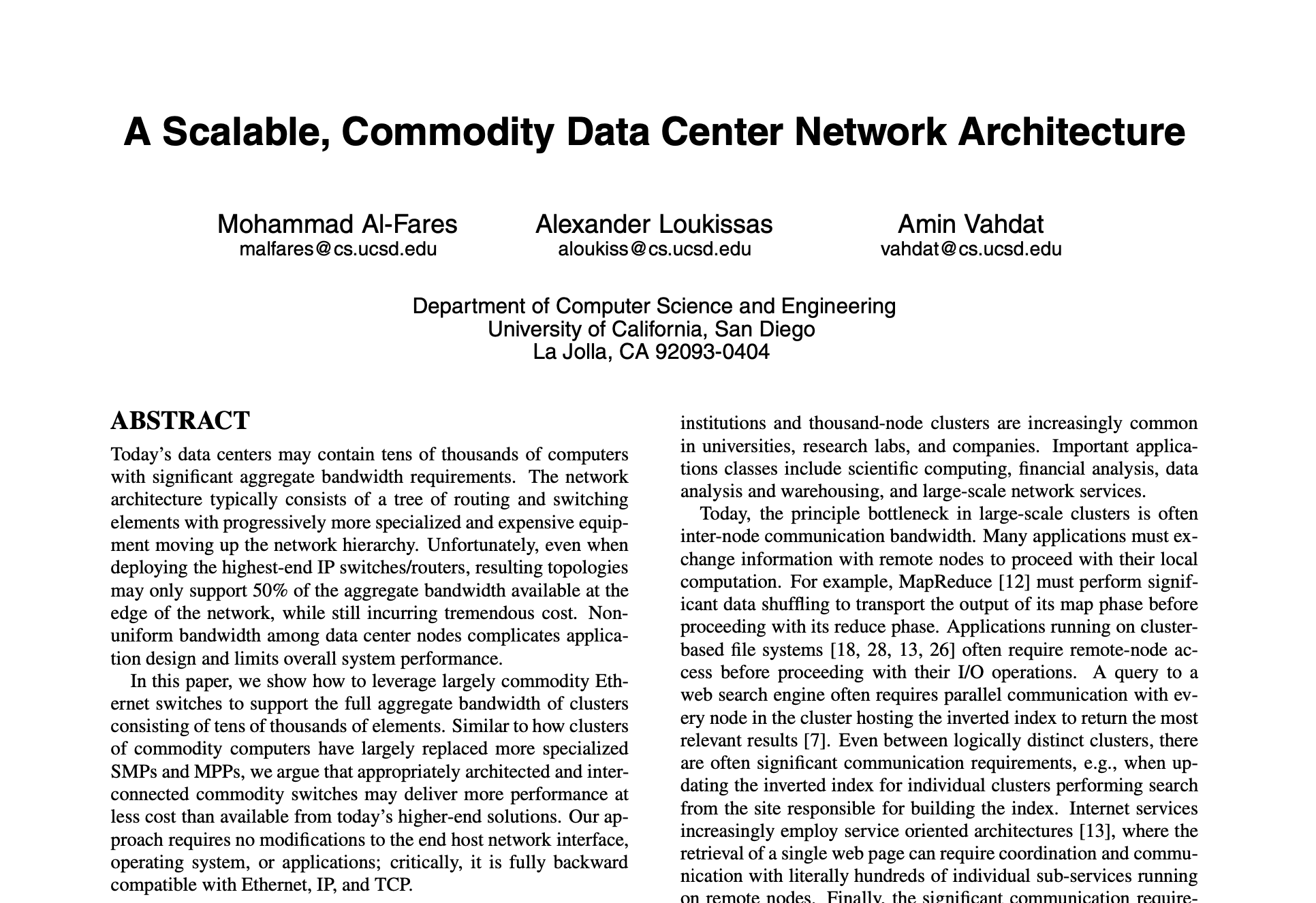 Scheduling
Traffic Patterns
Programmable Switches
Networks for Accelerators
Distributed Computing
Congestion Control
Resource Allocation
Network Architecture
Virtualization
4
Topics Not Covered (But Relevant)
ML & networking
Wide-area networks
RDMA and disaggregation
SDN
Fault tolerance
Network monitoring
Verification
Modeling and simulation…
5
Grading
Reading and participation: 50%
Paper reviewing: 20%
Leading discussions: 15%
Participation: 15%

Final project: 50%
Proposal: 10%
Presentation: 20%
Report: 20%
6
Paper Reviewing
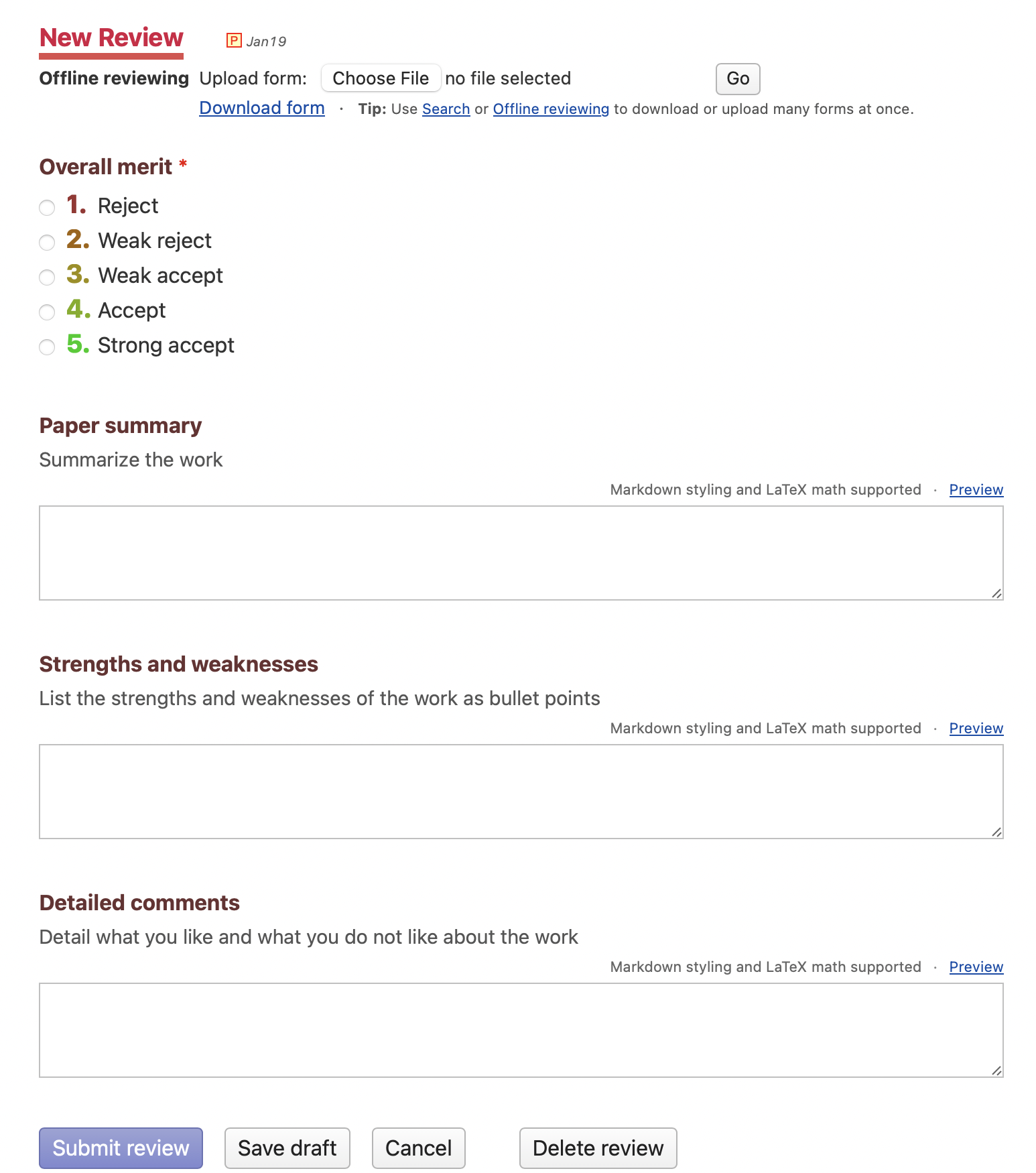 Two papers (classic + recent) on the same topic each week

Before Friday 12 AM, submit your reviews for both papers on HotCrp: https://toronto-net24w.hotcrp.com

You are allowed to skip the reviews of two papers
7
Leading Discussion
For each paper, two students will present the work and lead the discussion from opposite sides (from Jan. 26)

Advocator: 10 min introducing the work + 20 min defending the work

Adversary: 20 min attacking the work

Every student serves as the advocator for one paper and the adversary for another (send me slides after each class)
8
Participation
Join discussion any time during the class

Say something not in the paper

Vote for one side at the end of a paper discussion
9
Final Project
Research a specific topic related to cloud computing and data center networks

Teamwork (2-3 students per team): a 1-page proposal, a 6-page report, and a 25-minute presentation

How to execute the project
Reproduce existing work (80% reproduction + 20% innovation)
Develop your own ideas (50% design + 50% realization)
10
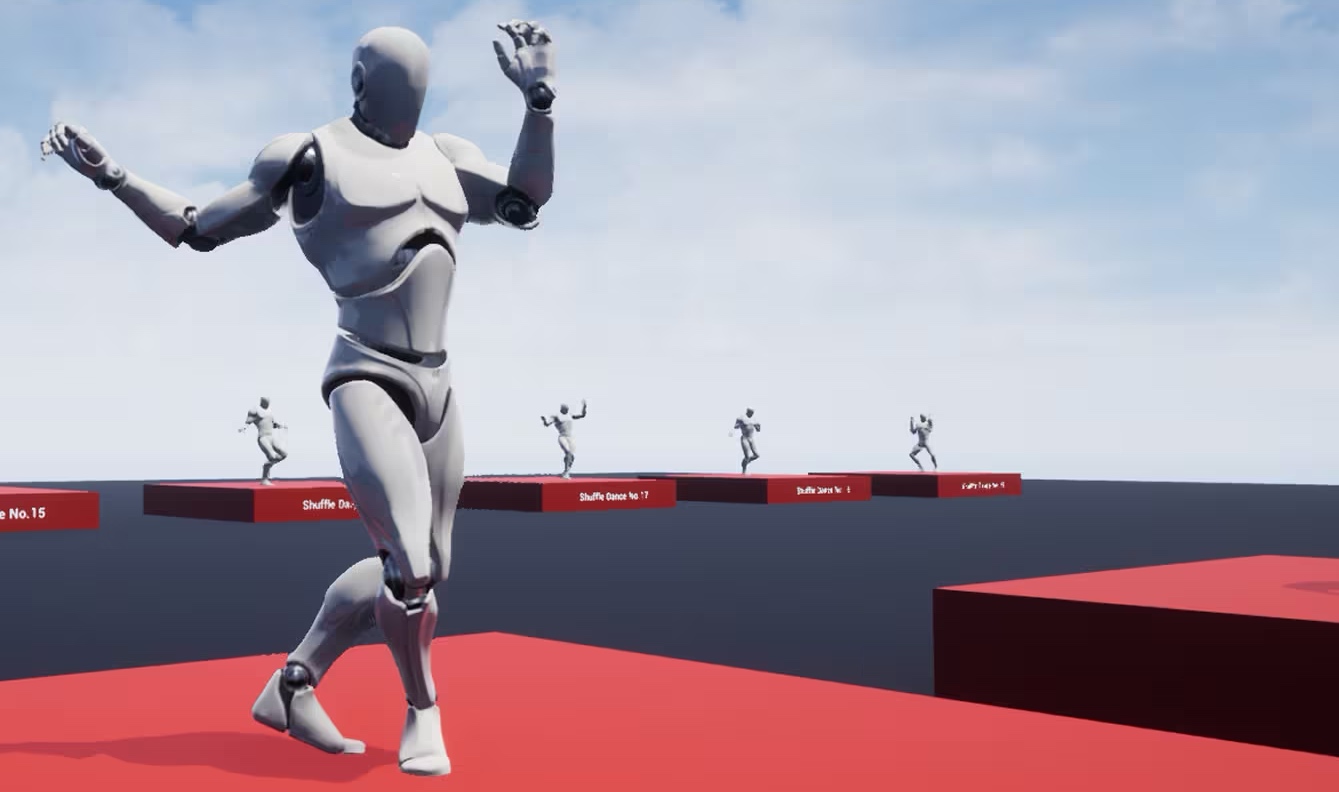 This Year's Topic
Shuffle
A critical communication primitive
Databases, MapReduce, ML…

Any perspective of shuffling in cloud data centers

Background materials on Quercus
11
Development
System implementation and evaluation are an integral part
60%+ of the mark for reproduction
50% of the mark for new proposals

CloudLab: https://cloudlab.us
An academic cloud where you get physical machines and network
Register an account and request to join the csc2229 project
12
Deadlines
Jan. 14

Jan. 19

Feb. 9

Apr. 26
Register a HotCrp account and fill the info on Google Sheets
Sign up for leading discussions on the Google Sheets
Form team and put names on the Google Sheets
Submit project proposal on Quercus
Sign up for the final presentation on Google Sheets
Submit project report on Quercus
13
Questions?
Office hours: Wednesday 9 AM – 10 AM on Zoom

Piazza (link and access on Quercus)
14
Introduction to Cloud Networks
*Incorporates lectures by Vincent Liu and Mohammad Alizadeh
15
Cloud Computing Is Everywhere
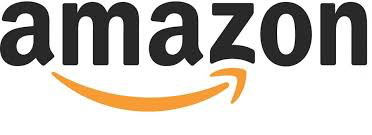 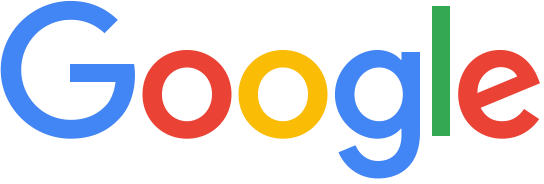 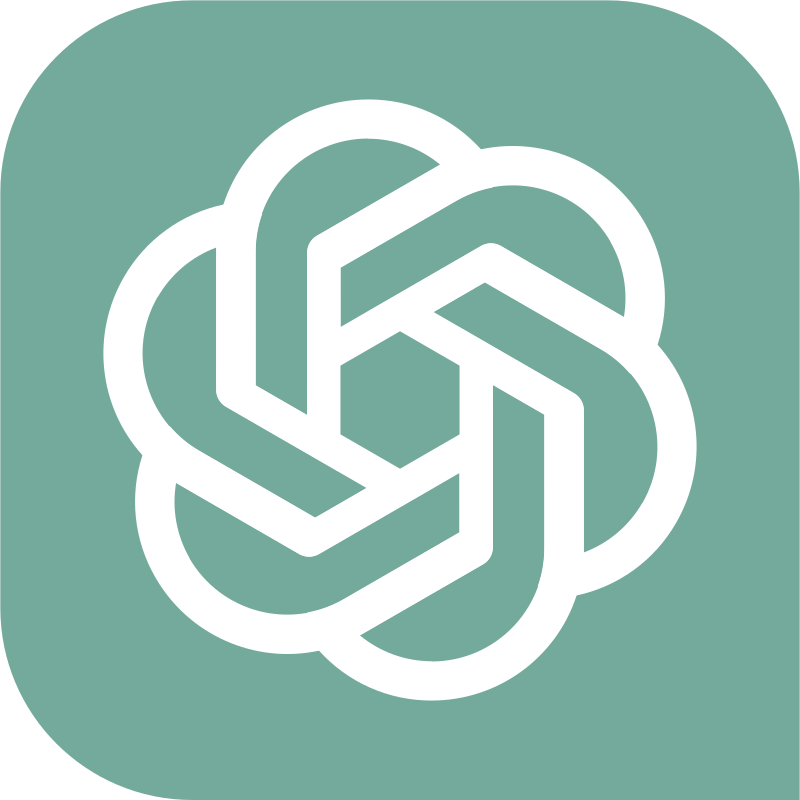 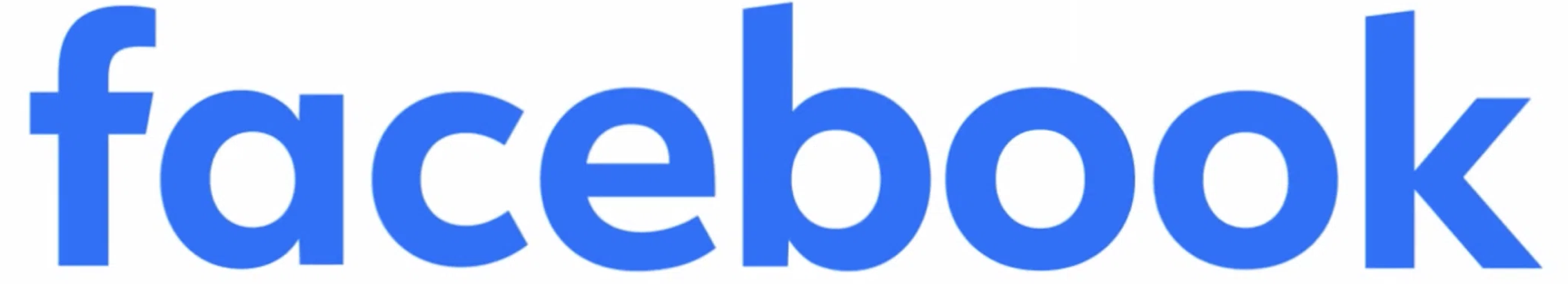 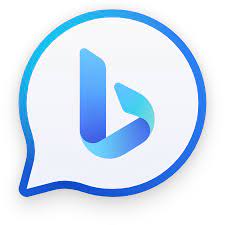 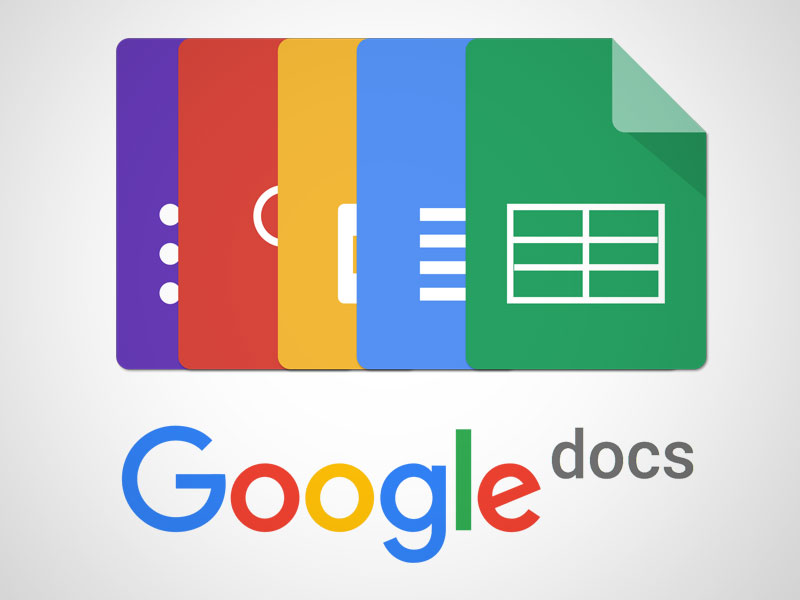 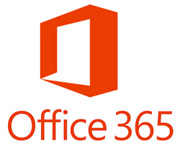 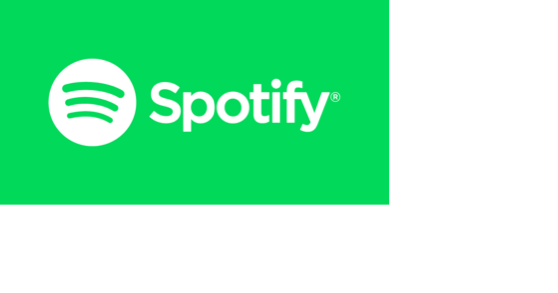 16
Cloud Computing Is Everywhere
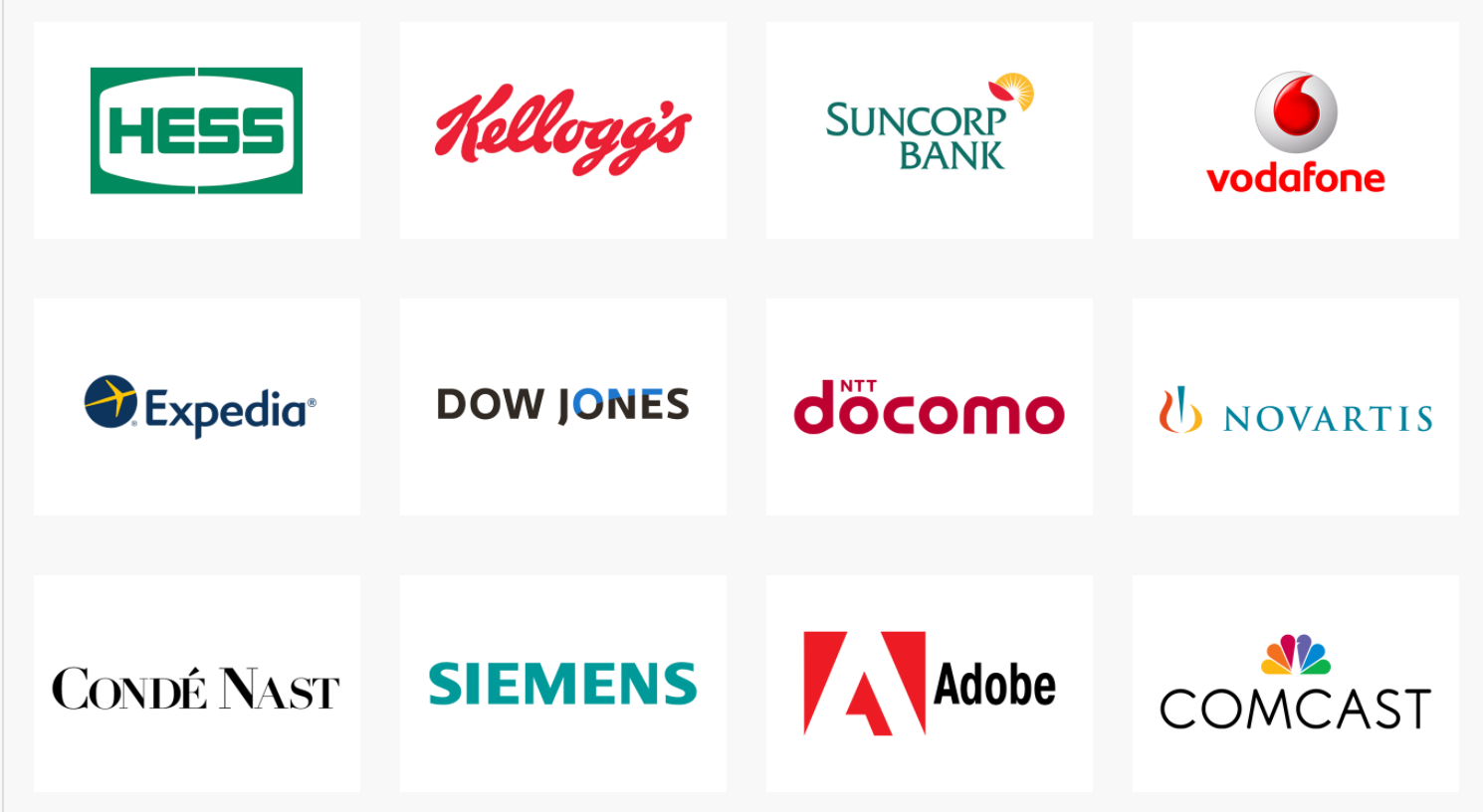 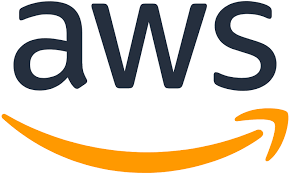 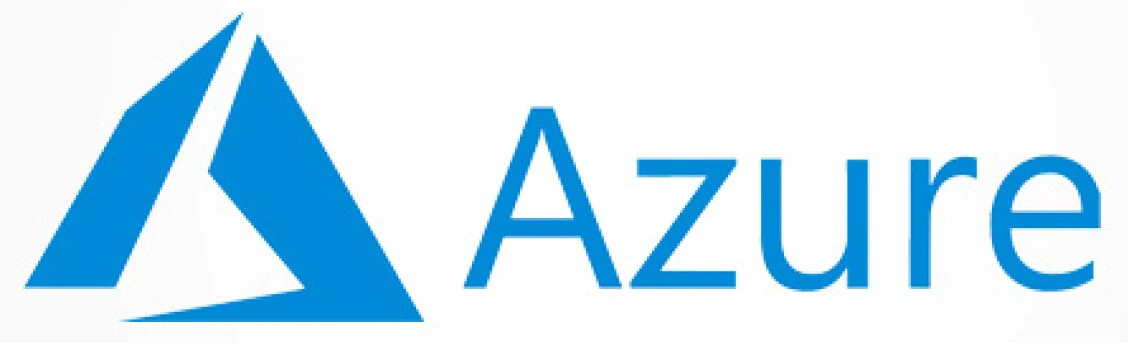 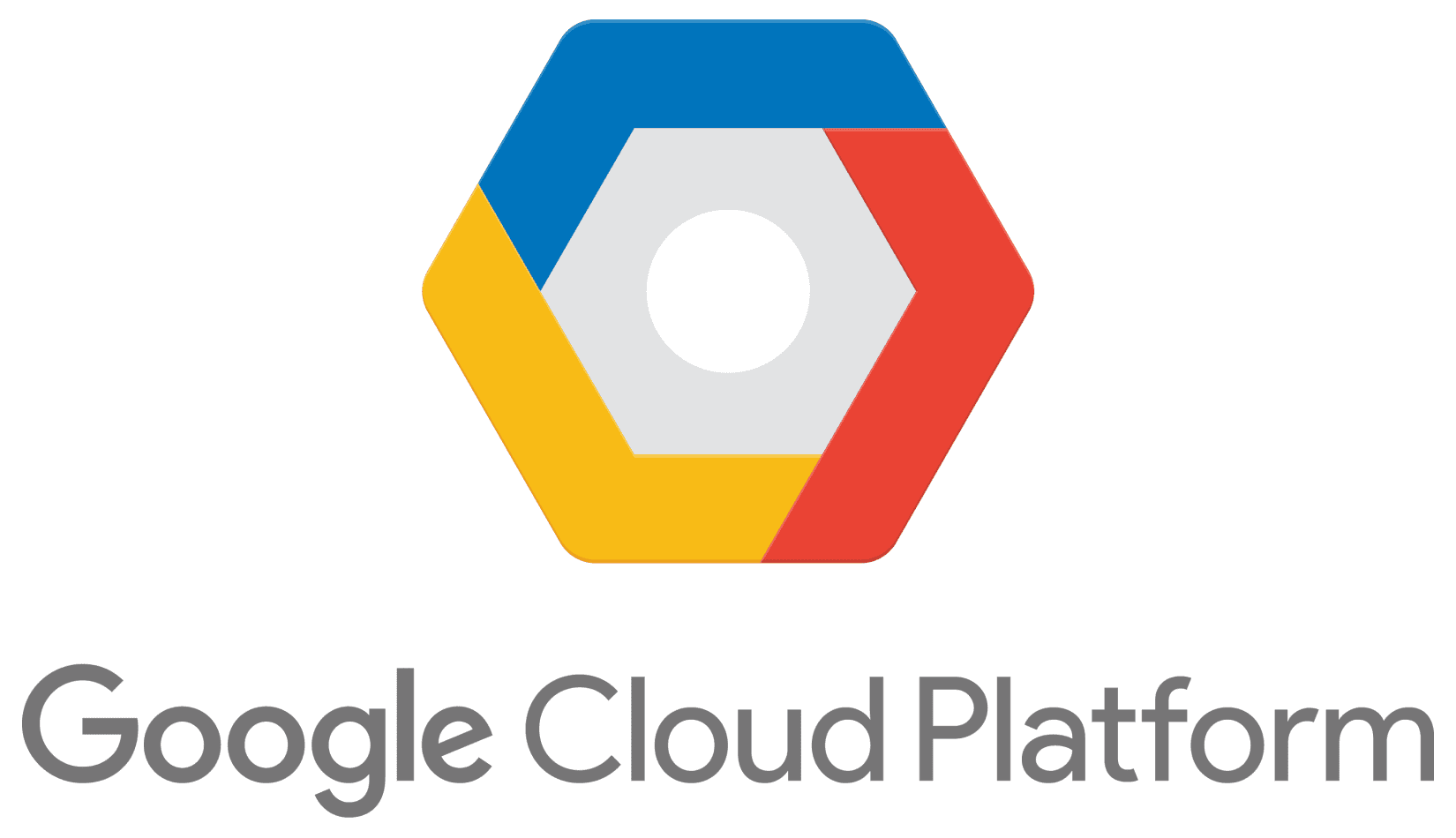 17
What Is Cloud Computing
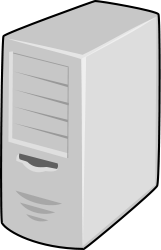 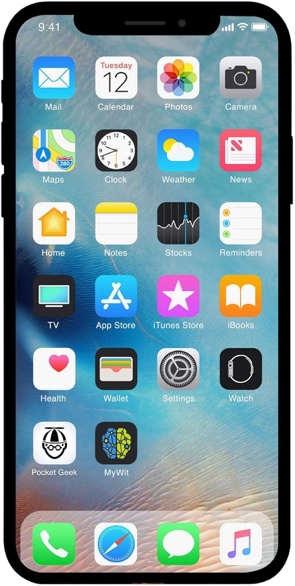 Internet
Client
Server
18
What Is Cloud Computing
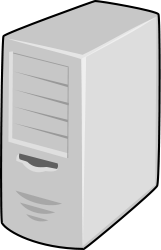 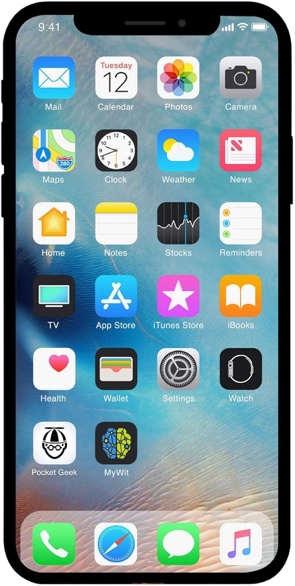 Internet
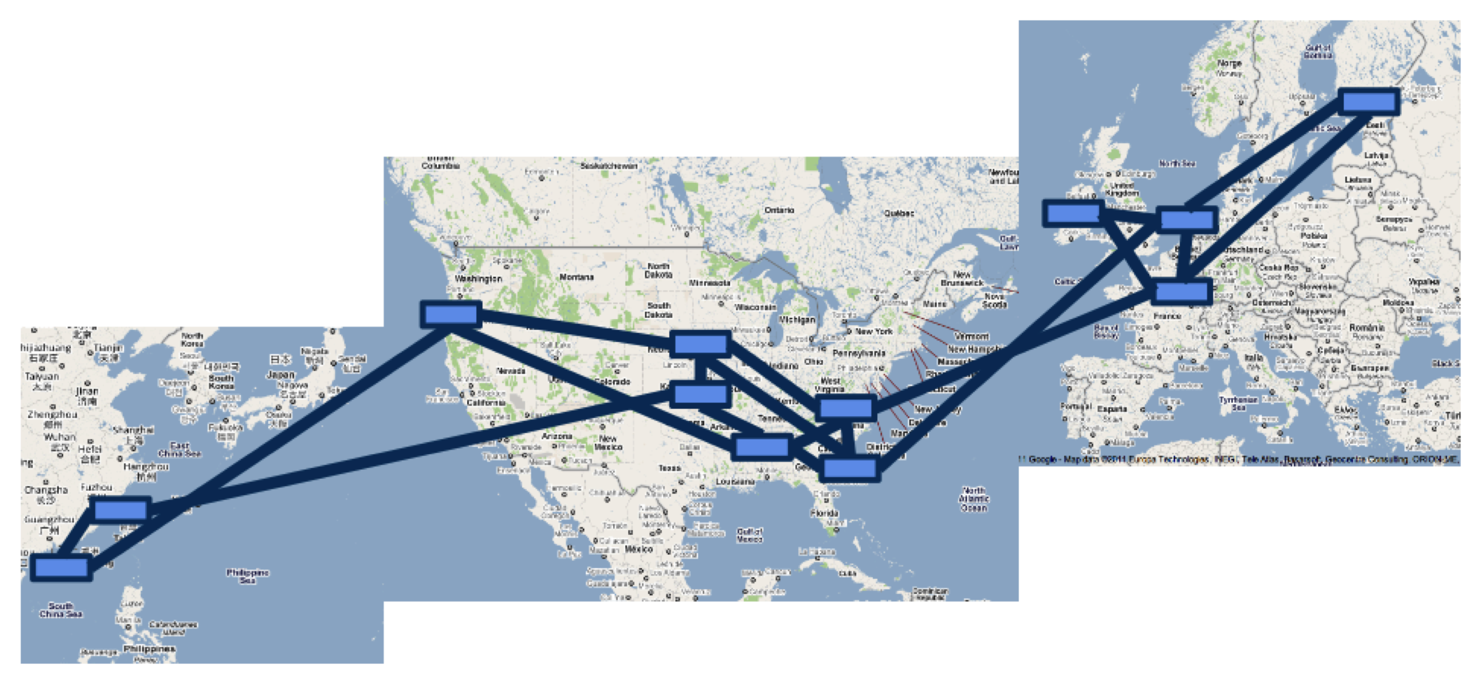 Client
19
What Is Cloud Computing
Cloud computing is the on-demand availability of computing resources (such as storage and infrastructure), as services over the internet.
It eliminates the need for individuals and businesses to self-manage physical resources themselves, and only pay for what they use.

 ⏤ Google
20
Cloud Computing Benefits
Elasticity
Scale up & down based on demand
21
Cloud Computing Benefits
Elasticity
Multi-tenancy
Multiple independent users share infrastructure
Security and resource isolation
SLAs on performance and reliability
22
Cloud Computing Benefits
Elasticity
Multi-tenancy
Centralized & dynamic management
Resiliency: isolate failure of servers and storage
Workload movement: move work to other locations
23
Cloud Computing Benefits
Elasticity
Multi-tenancy
Dynamic management
Economies of scale	
Lower hardware and operational cost
Faster hardware iteration and transparent deployment
24
Cloud Service Models
Software as a Service (SaaS)
Provides completed applications
E.g., customer relationship management, e-mail, and chat
Avoids costs of installation, maintenance, and patches
25
Cloud Service Models
Software as a Service (SaaS)
Platform as a Service (PaaS)
Offers platform for building applications
E.g., Google's App-Engine
Avoids worrying about scalability of platform
26
Cloud Service Models
Software as a Service (SaaS)
Platform as a Service (PaaS)
Infrastructure as a Service (IaaS)
Offers raw computing, storage, and network
E.g., Amazon's Elastic Computing Cloud (EC2)
Avoids buying servers and planning resource needs
27
Enabling Technology: Virtualization
Multiple virtual machines on one physical machine

Applications run unmodified as on real machines

VMs can migrate from one computer to another
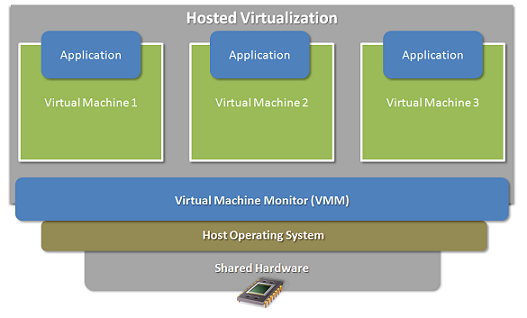 28
Virtual Switching
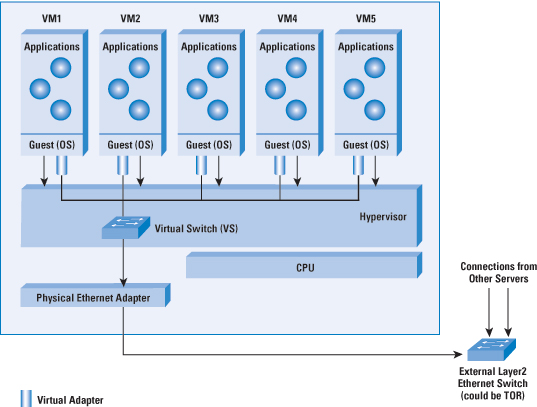 29
The Result: Data Centers
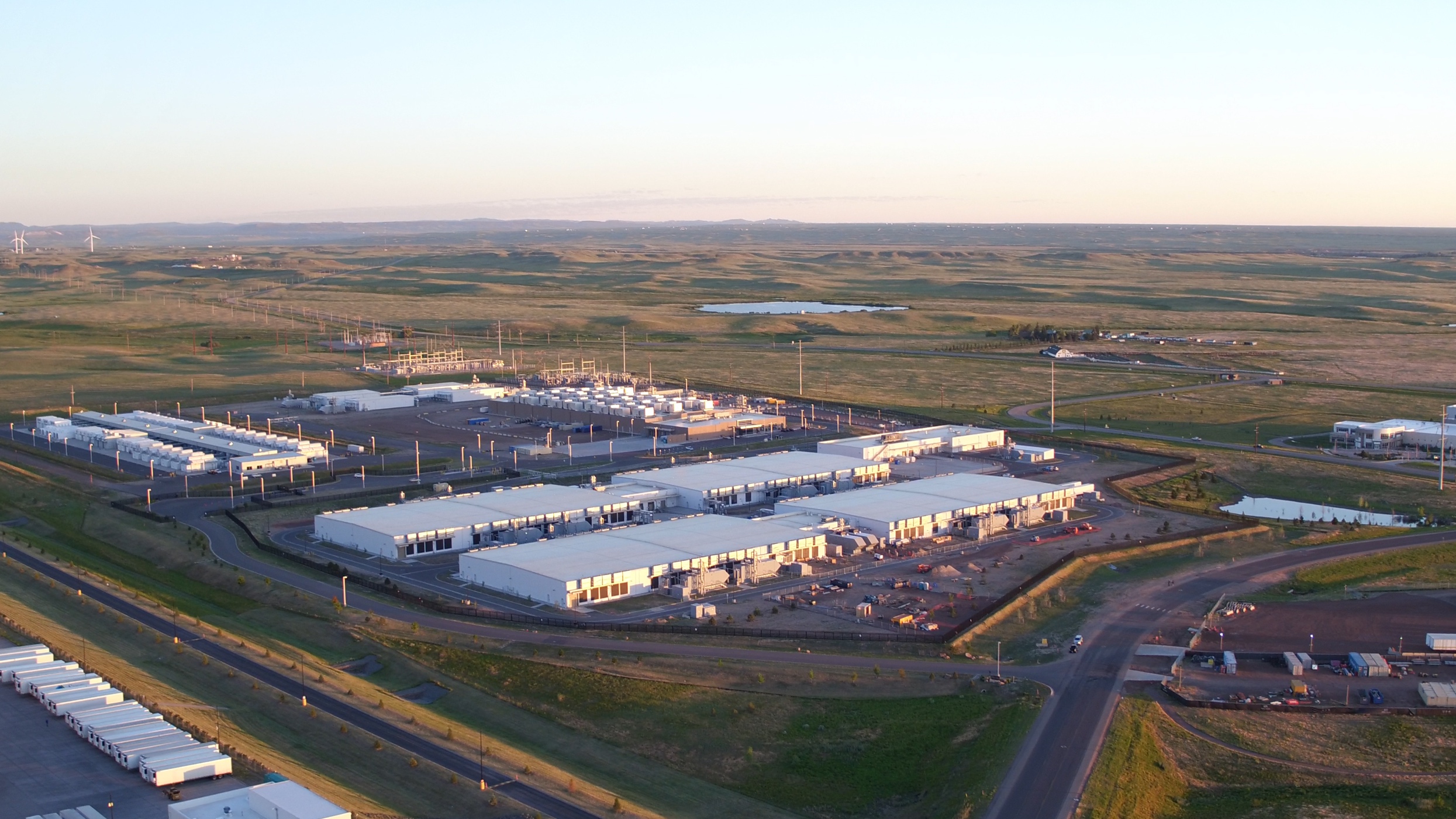 Microsoft
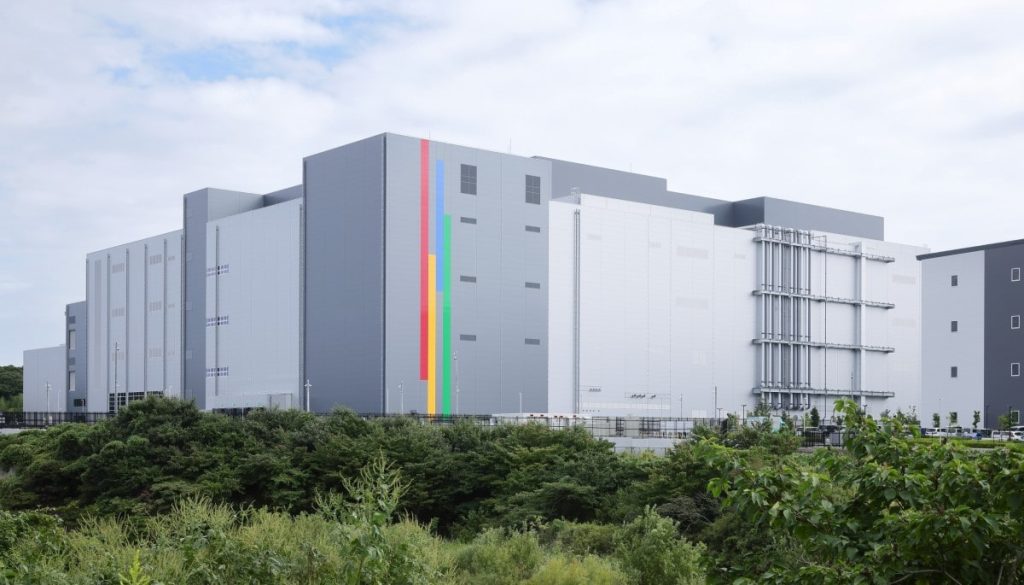 Google
30
Data Centers Are Big
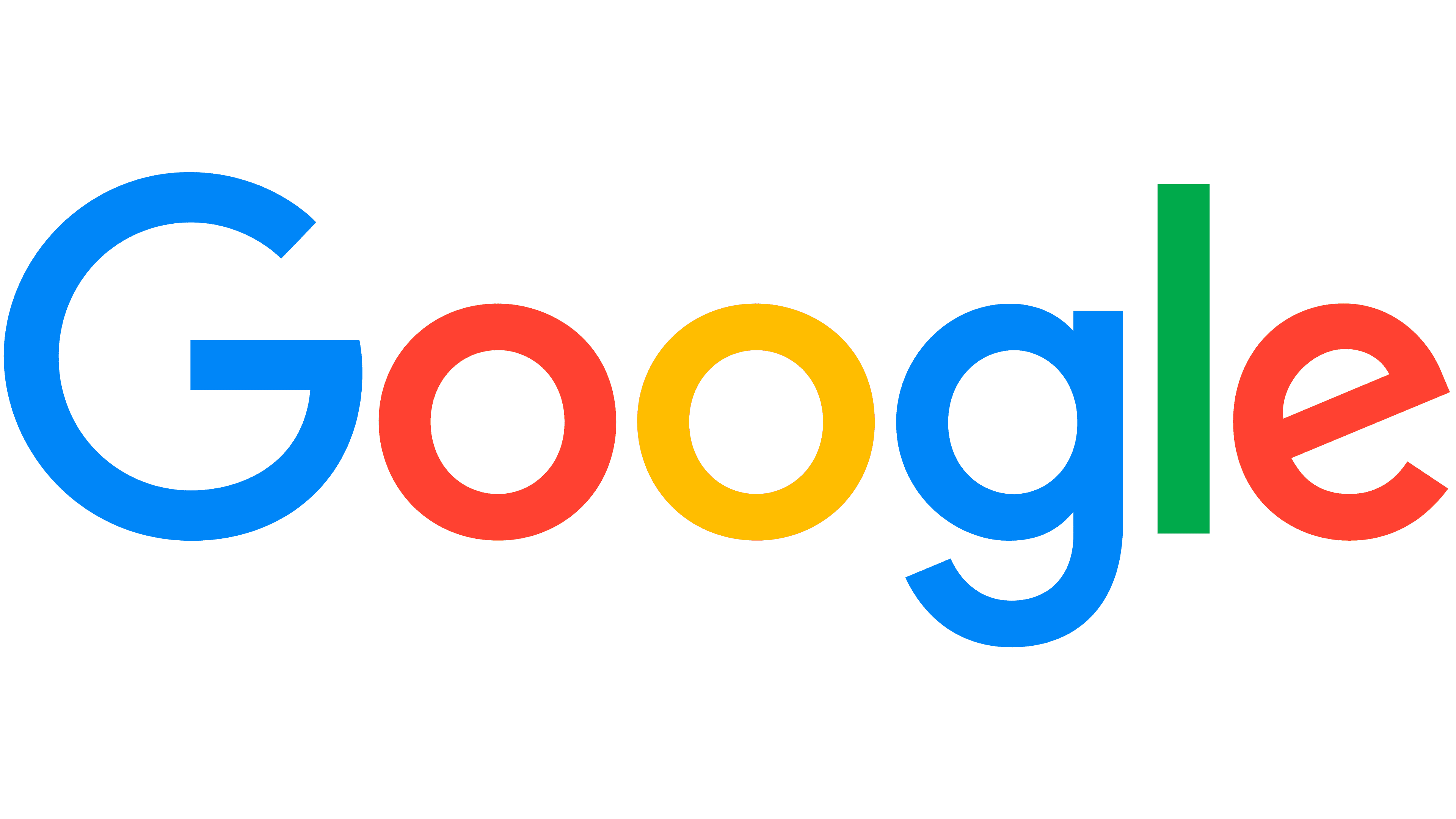 10K-100K servers

100s of Petabytes of storage

100s of Terabits/s of Bw 
(more than core of Internet)

10-100MW of power
(1-2 % of global energy consumption)

100s of millions of dollars
100 billion searches per month
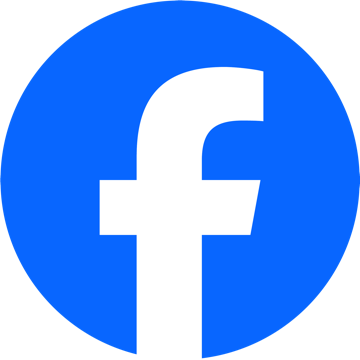 2 billion daily active users
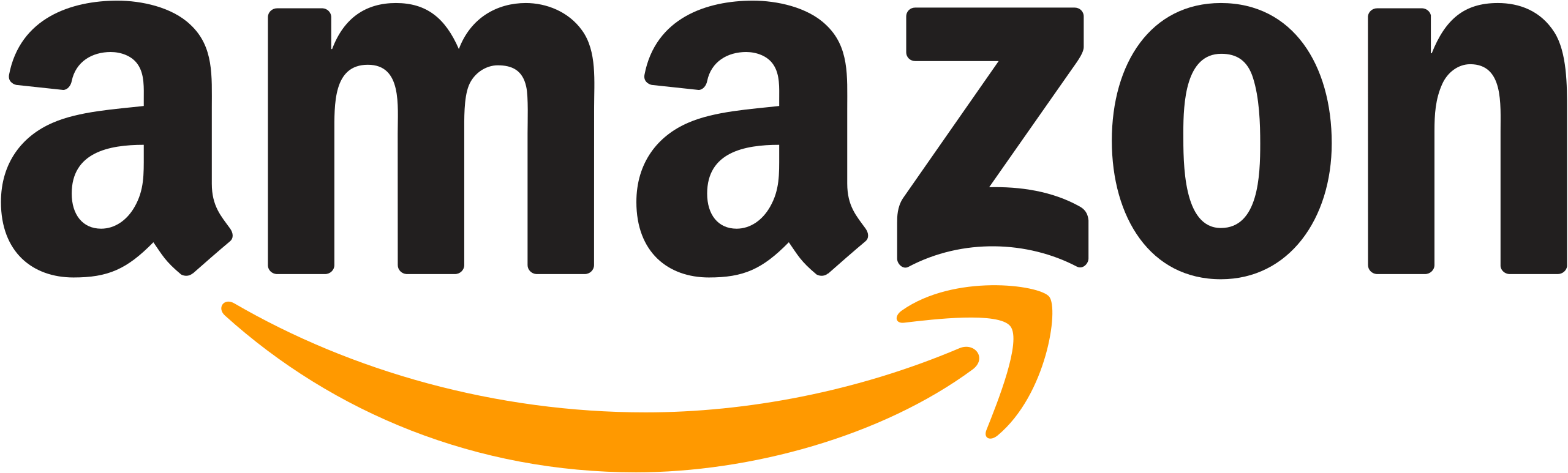 310 million users
31
How to Build a Cloud Network
32
A Lot Of Ground To Cover
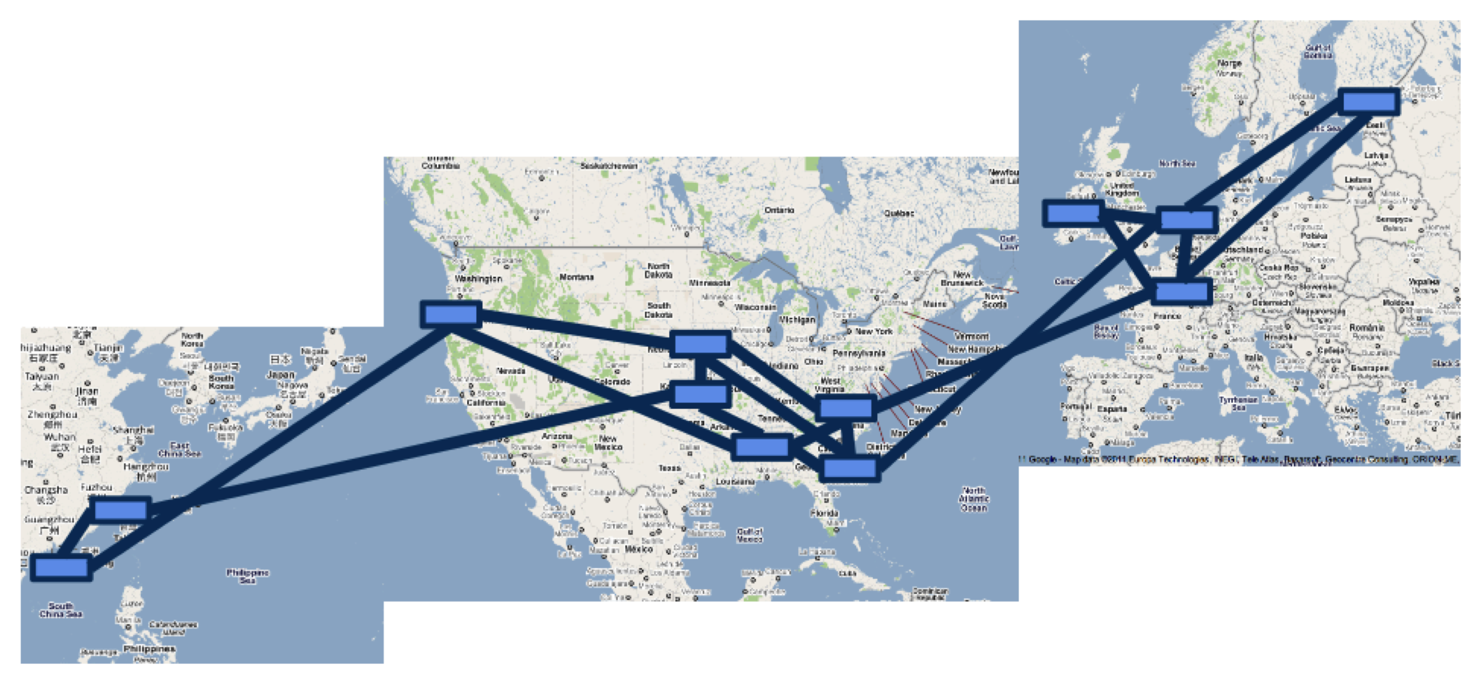 33
How to Build a Data Center Network
Physical Layer
34
Servers in a Rack
Commodity server blades

A top-of-rack (ToR) switch

Modular design
Preconfigured rack space
Cabling: power, network, and storage
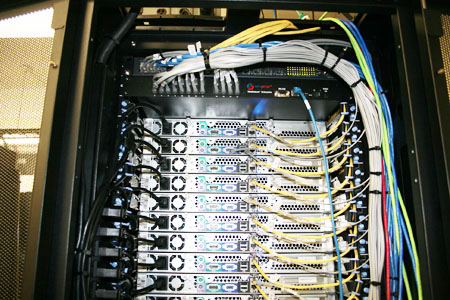 35
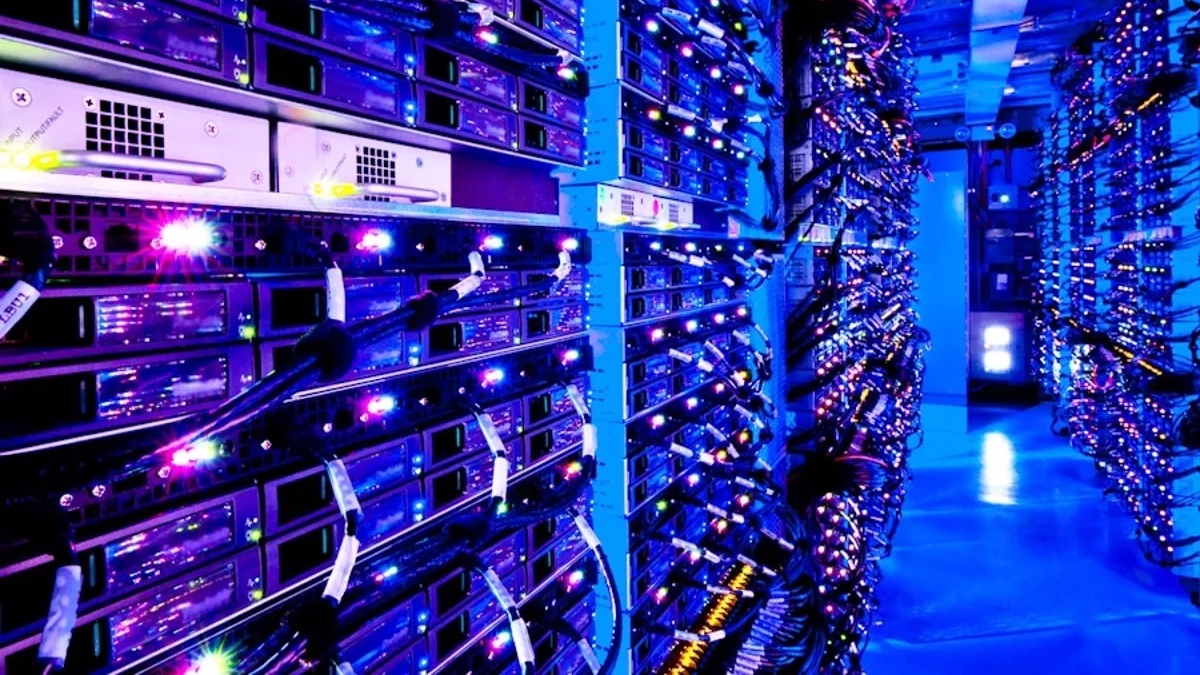 Racks in a Row
36
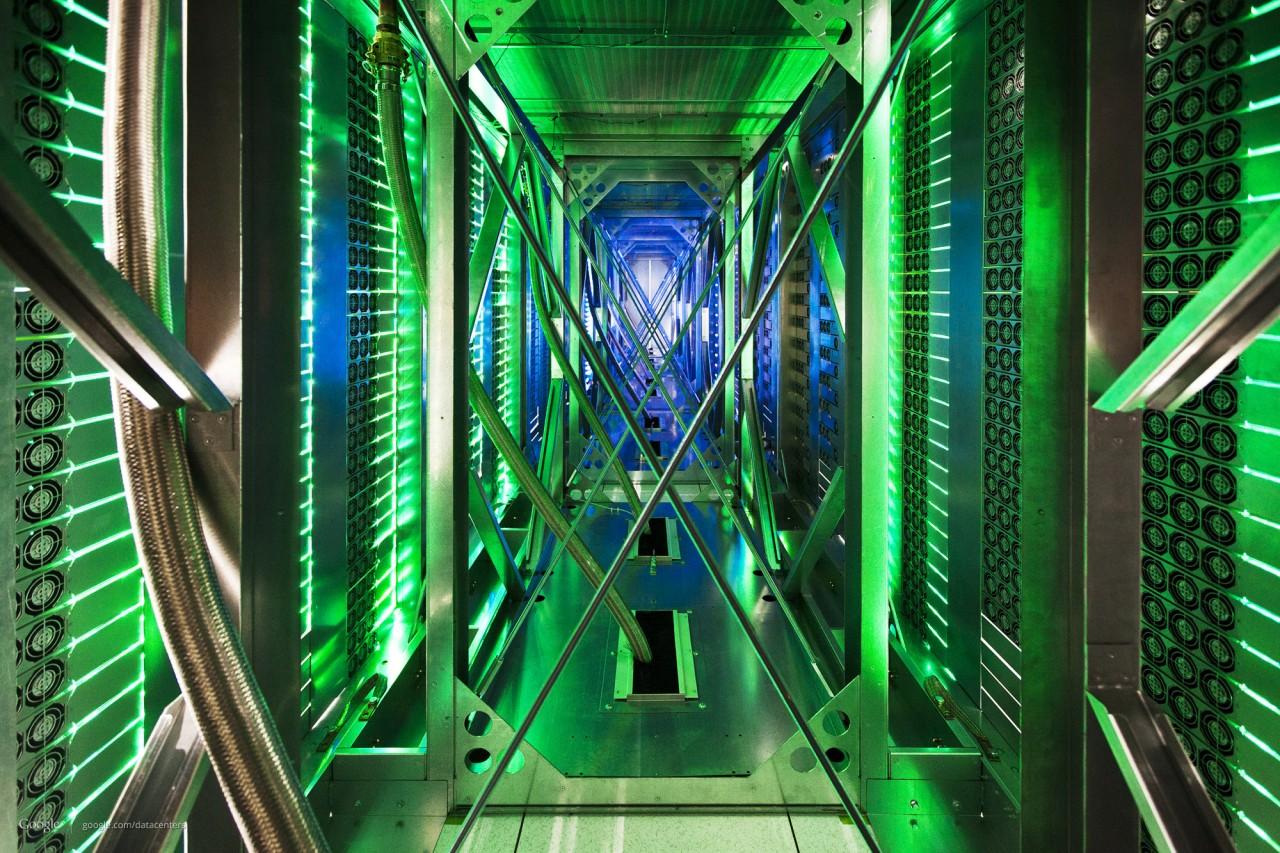 Rows in a Hot/Cold Pair
37
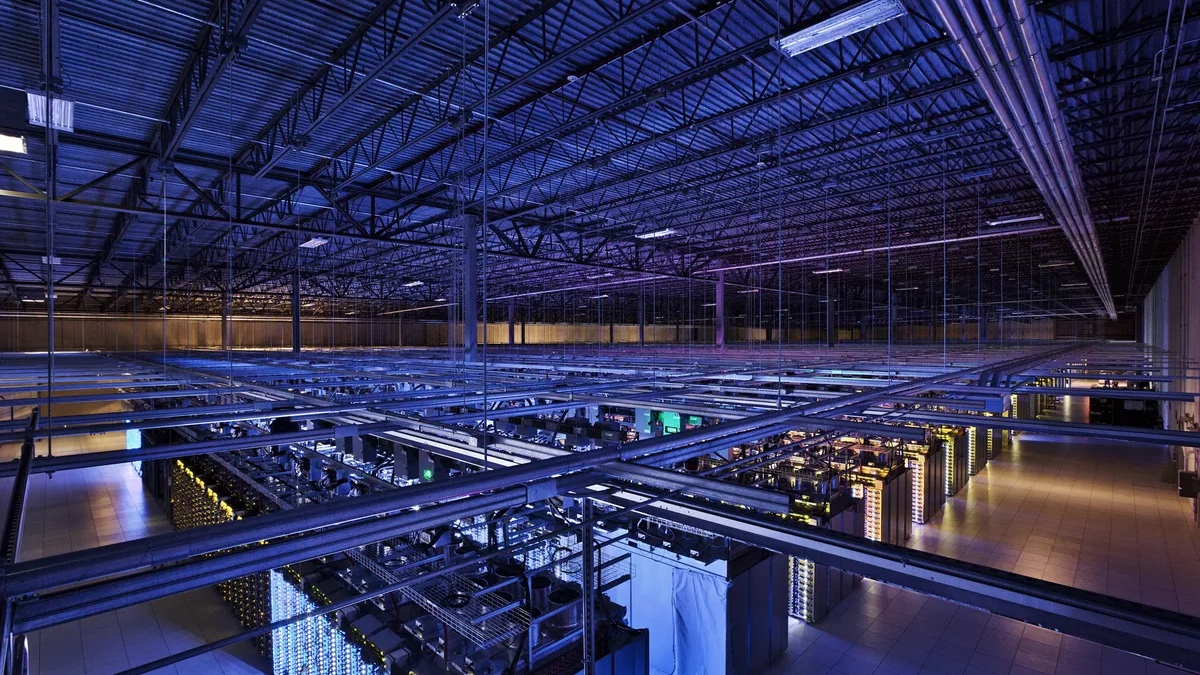 Hot/Cold Pairs in a Data Center
The Data Center Network (Logical)
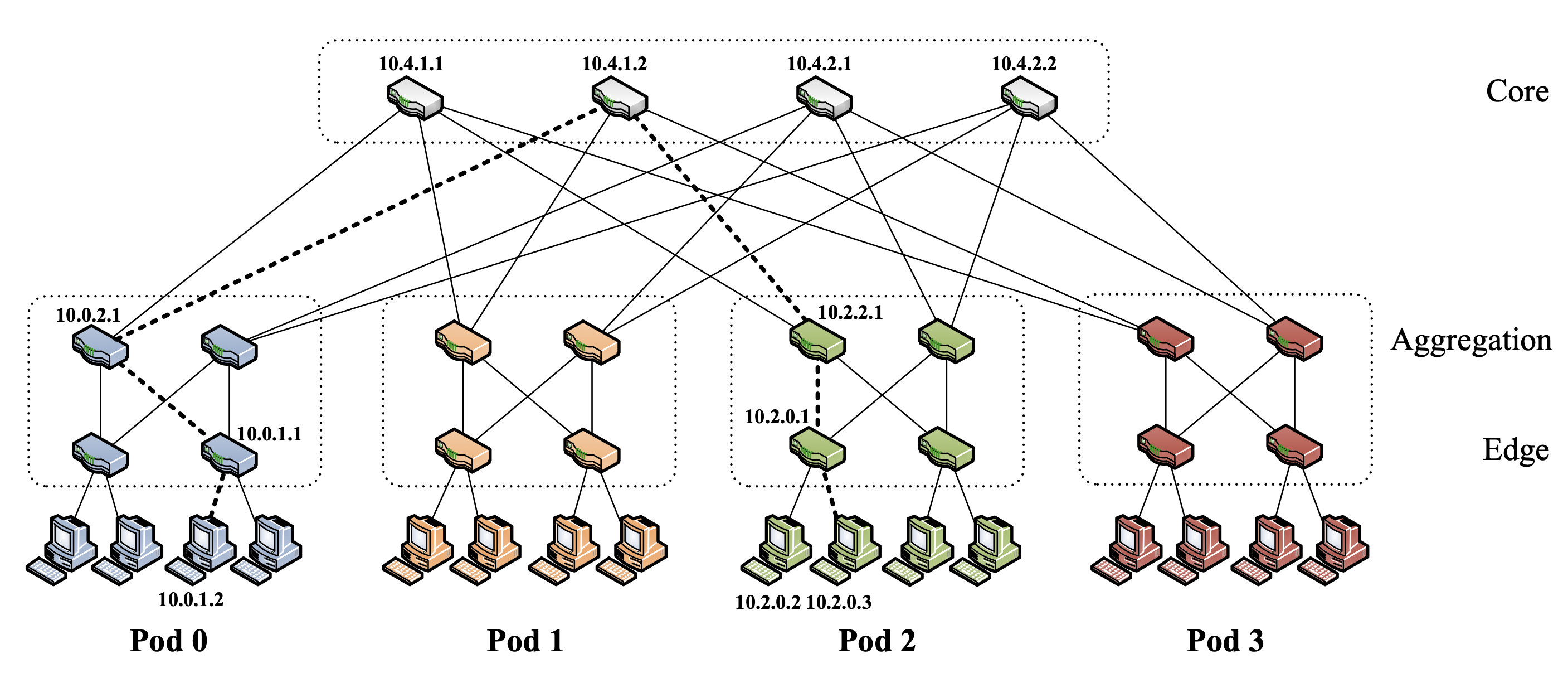 *From Al-Fares et al.
SIGCOMM's 08
39
The Data Center Network (Physical)
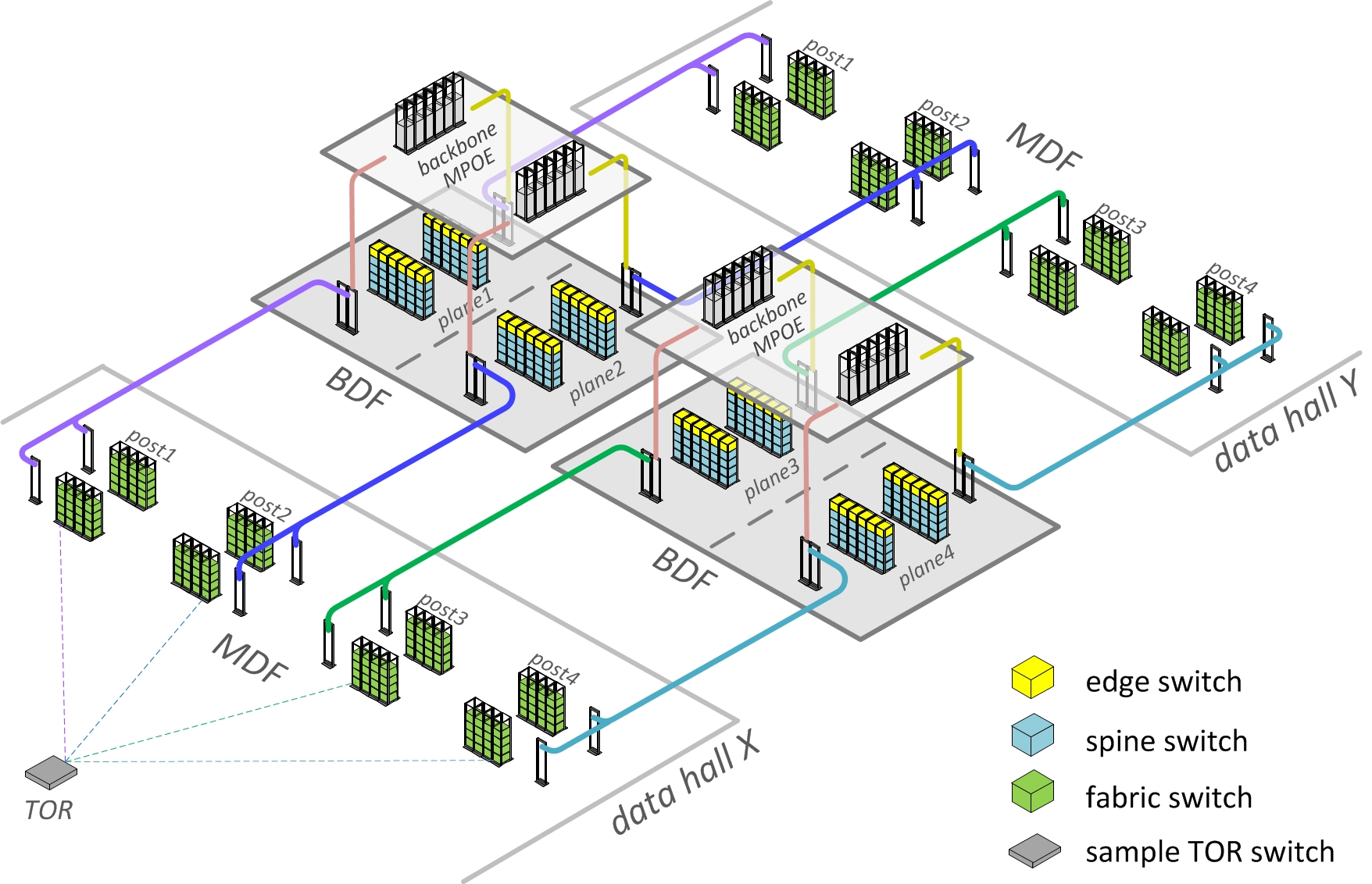 40
How to Build a Data Center Network
All The Other Layers
41
OSI Model
7. Application
4. Transport
Reliable streams OR messages
3. Network
Best effort global packet delivery
2. Data Link
Best effort local packet delivery
1. Physical
How to send bits from A to B
42
OSI Model
7. Application
4. Transport
TCP/UDP
3. Network
IP
2. Data Link
Ethernet
1. Physical
Copper and optical links
43
L2: Ethernet
MAC addresses (e.g., 00-15-C5-49-04-A9 from Dell)
Unique, hard-coded in the adapter when it is built
Flat name space of 48 bits

Single shared broadcast channel (i.e., not switched)
CRC
(4B)
Length
(2B)
Src address
(6B)
Dst address
(6B)
Preamble
(7B)
SFD
(1B)
Data
(46-1500 B)
Not scalable
44
L3: Internet Protocol (IP)
IP addresses
Addresses are assigned and can be changed
Hierarchical addressing, as opposed to flat
Hop-by-hop packet routing
Each router has a forwarding table
Maps destination address to outgoing interface
Upon receiving a packet
Inspect the destination address in the header
Index into the table
Determine the outgoing interface
Forward the packet out via that interface
Then, the next router in the path repeats
45
L4: User Datagram Protocol (UDP)
Datagram messaging service
Demultiplexing: port numbers
Detecting corruption: checksum

Lightweight communication between processes
Send and receive messages
Avoid overhead of ordered, reliable delivery
46
L4: Transmission Control Proto. (TCP)
Stream-of-bytes service
Sends and receives a stream of bytes

Reliable, in-order delivery
Corruption: checksums
Detect loss/reordering: sequence numbers
Reliable delivery: acknowledgments and retransmissions

Connection oriented
Explicit set-up and tear-down of TCP connection
47
L4: Transmission Control Proto. (TCP)
Flow control
Prevent overflow of the receiver's buffer space

Congestion control
Adapt to network congestion for the greater good
48
What's Different about DCNs?
Single administrative domain
No need to be compatible with outside world
Tiny round trip times (microseconds)
Latency/tail latency critical 
Massive multipath topologies
Shallow buffers
Backplane for large-scale parallel computation
49
Data Center Challenges
Massive bisection bandwidth 
Architectures and topologies
Load balancing
Optics 

Ultra-Low latency (single-digit microseconds)
Rate-control or packet scheduling?
Centralized or distributed?

Managing resources across network & servers
Multi-tenant performance isolation
App-aware network scheduling (e.g. for big data)

Next-generation hardware 
RDMA, disaggregation, hardware acceleration…
50
For Next Time..
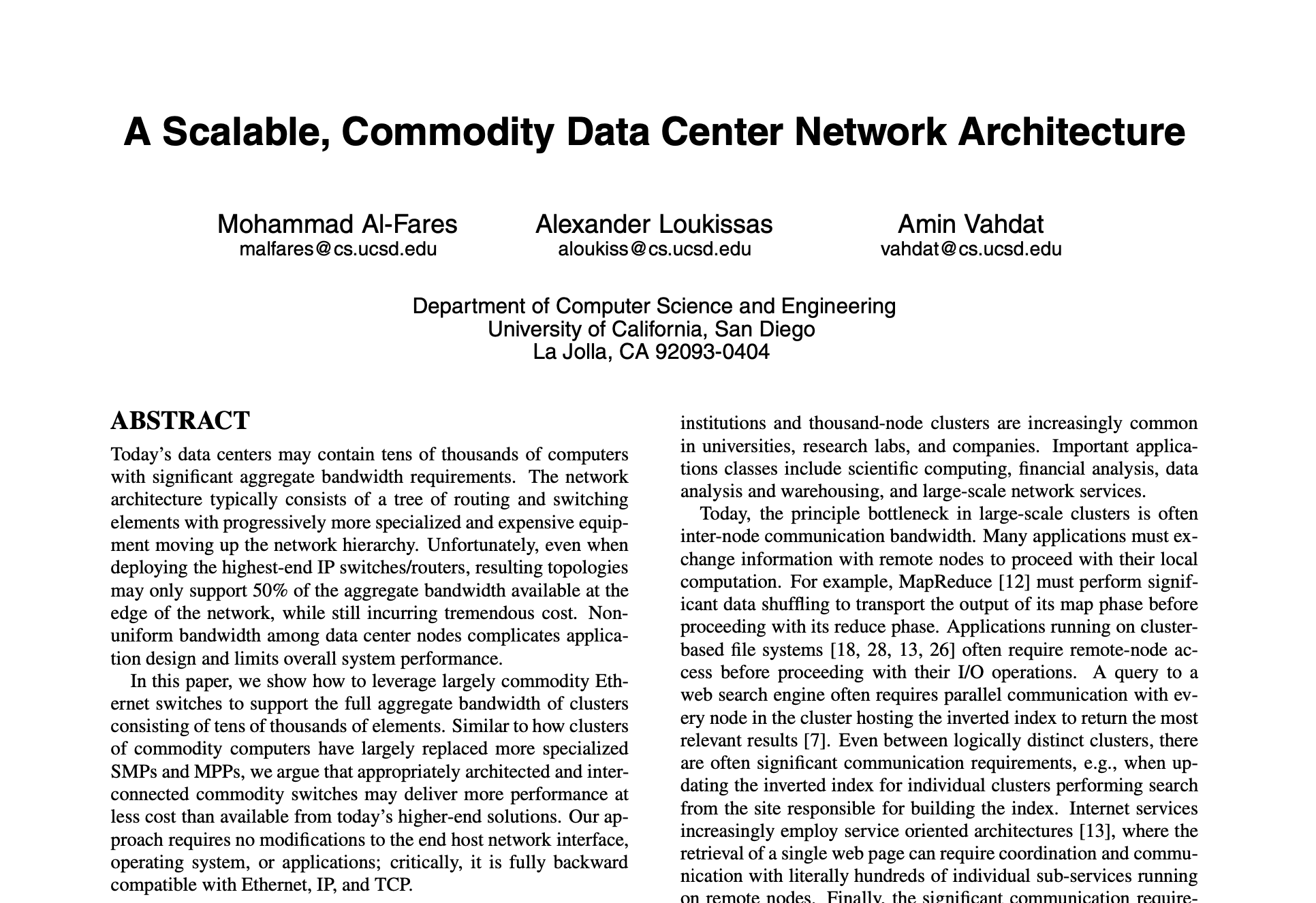 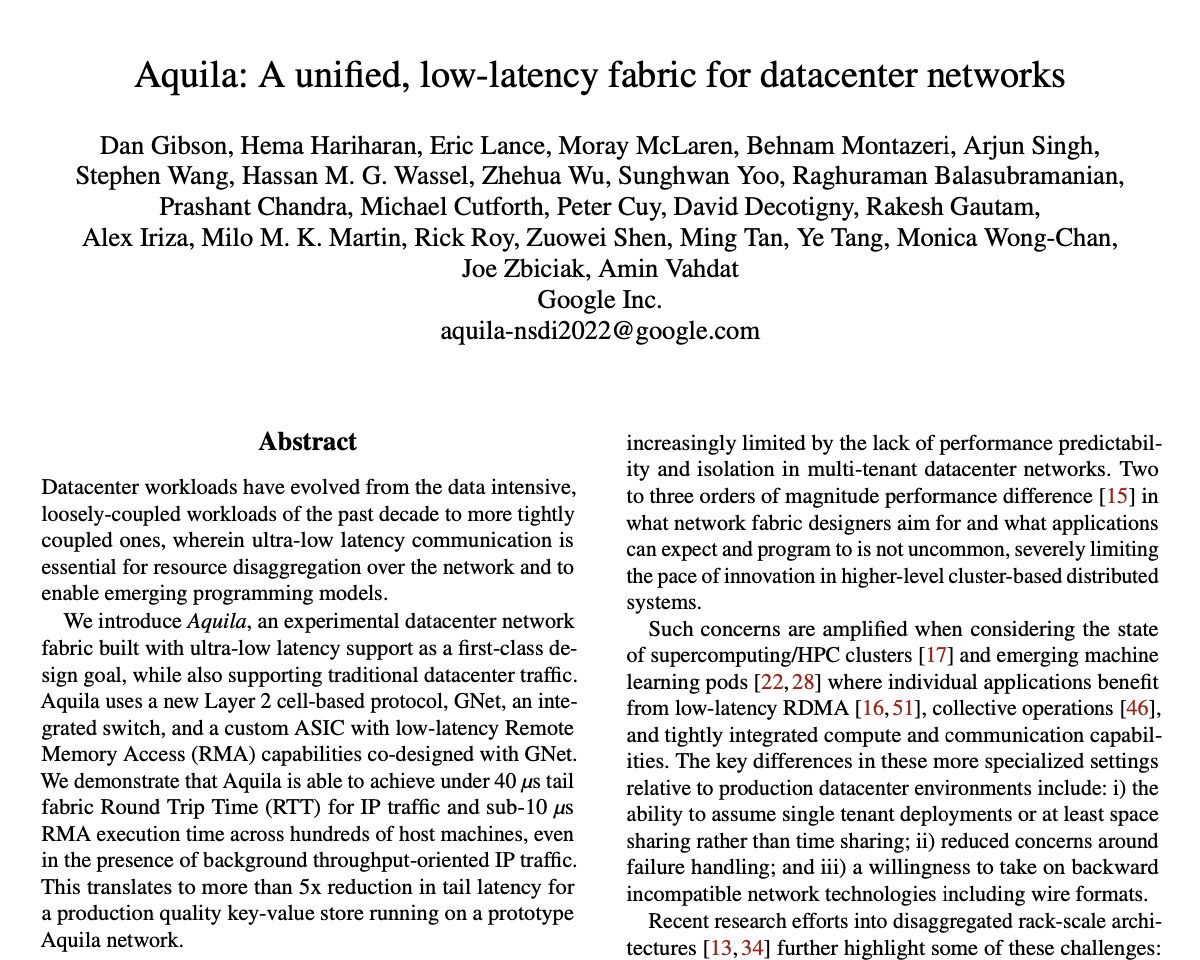 51